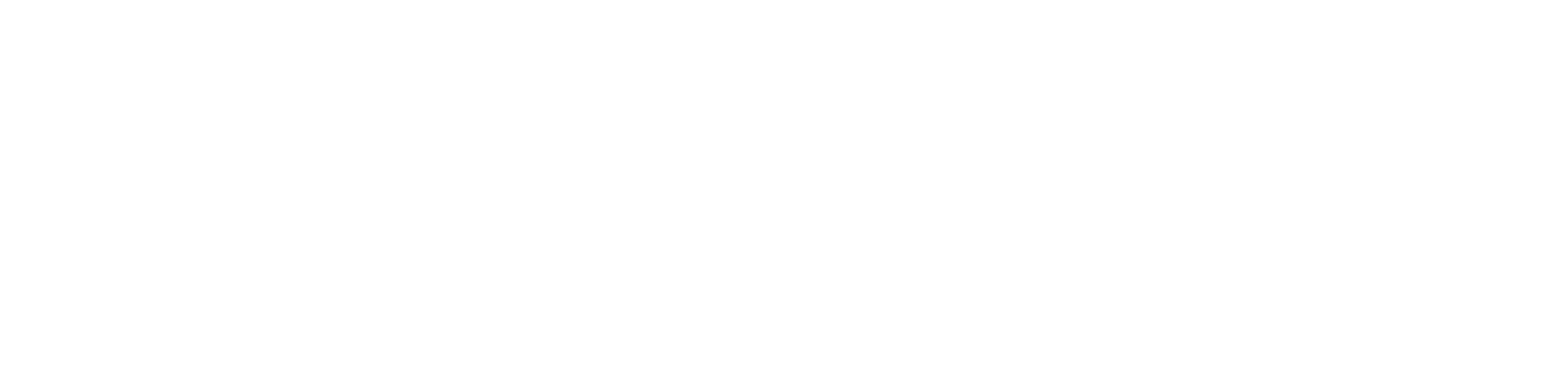 The connection between the inheritance and gift tax and the principle of ability to pay.By Alessandro Casanova
Lyon 15/03/2024
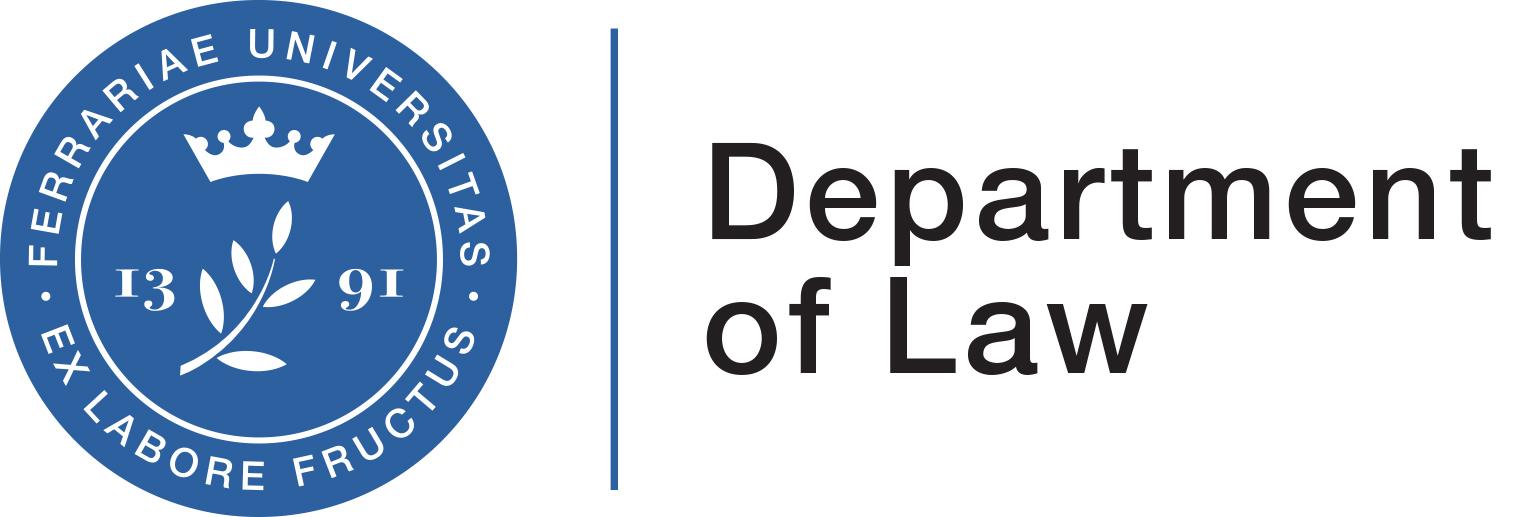 SOME HISTORY
The inheritance tax has its origins in the Hellenistic age. it was called ostrakon, corresponding to a receipt for payment of an inheritance tax due on some agricultural land.
The inheritance tax also finds its distant ancestor in the year 6 A.C, Emperor Augusto era, who established a taxation of five percent on the value of successions and legacies of all kinds that had taken place between "Roman citizens". 
In the modern Era, with the unification of Italy it was extended in the whole country the inheritance tax applied in Piemonte, which was characterized by a clear transalpine influence.

Coming to the current times… in Italy… this tax is regulated:
  "by paragraphs 48 to 54" of Article 2, Decree Law 262/2006 (Art. 2, paragraph 47, Decree Law 262/2006);
 And by  Legislative Decree 346/1990, "insofar as consistent" with the provisions of the aforementioned "paragraphs 48 to 54" of Article 2, d.l. 262/2006 (Art. 2, paragraph 50, d.l. 262/2006).
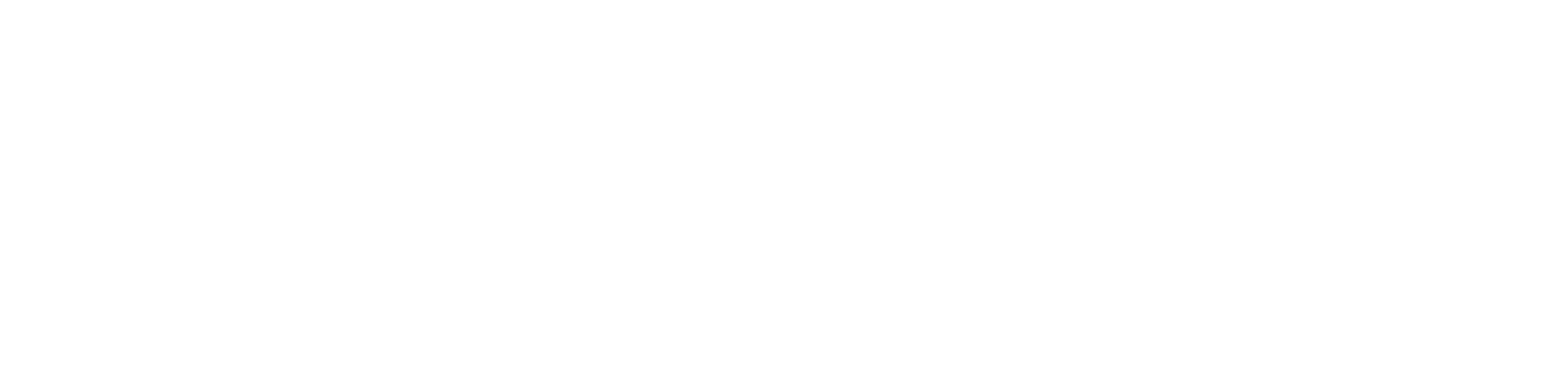 WHAT IS THE ABILITY TO PAY PRINCIPLE?

ART. 53 Italian Constitution.
«Everyone is required to contribute to public expense according to his or her ability to pay.»

DEFINITION OF ABILITY TO PAY
The greater the person's economic capacity to pay, the greater the economic sacrifice the person bears.

 This principle is very simple ... on paper.
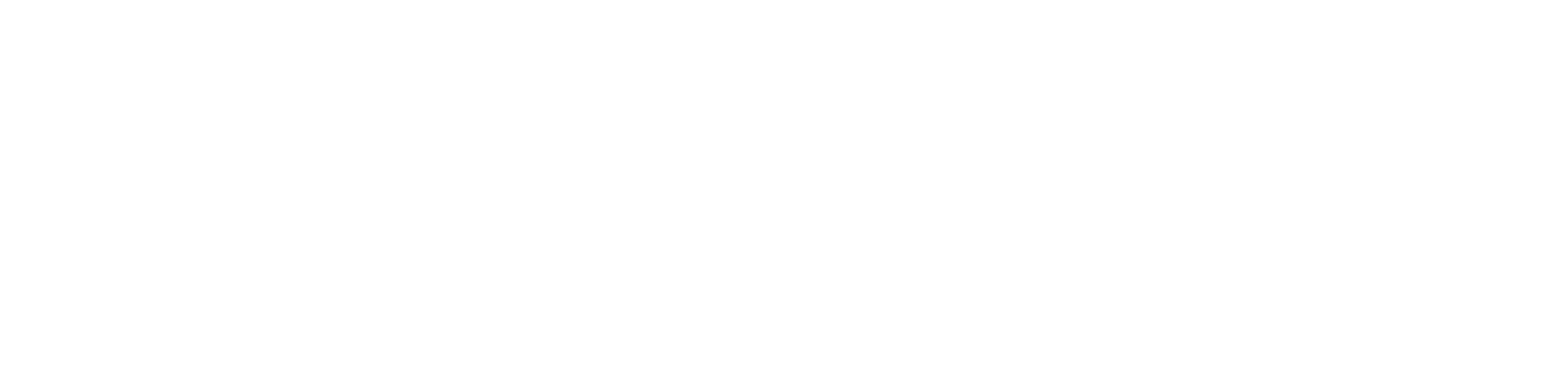 Ability to pay criteria

Historically, the criterias that determined the assessment with respect to each individual's ability to pay are:

1) Income
2) assets/capital
3) Consumption
4) general increases in wealth.  the inheritance and gift tax represents for the recipient exactly an increase in wealth.
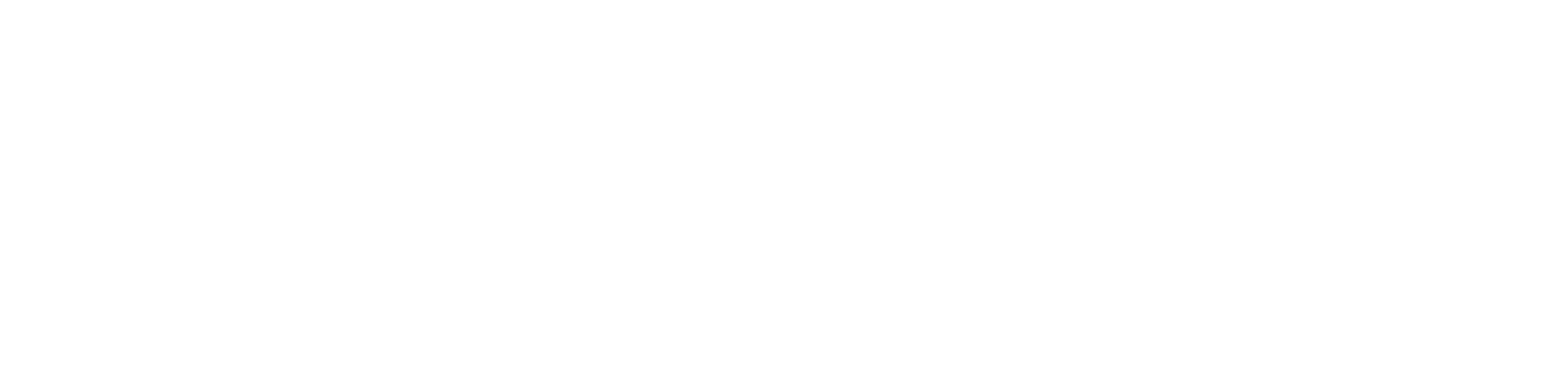 ABILITY TO PAY PRINCIPLE FUNCTION


The concept of ability to pay is not only fundamental from a systemic and ideological point of view but also from a taxpayer protection perspective.

The risk for the taxpayer comes from the Constitutional choice to leave to the Legislator the power to determine those facts that are expressive of contributory capacity.

it is the Legislator who identifies them  out in a discretionary manner.

In this regard, the ruling of the Constitutional Court must necessarily be recalled.

 Judgment 156/2001, the Constitutional Court
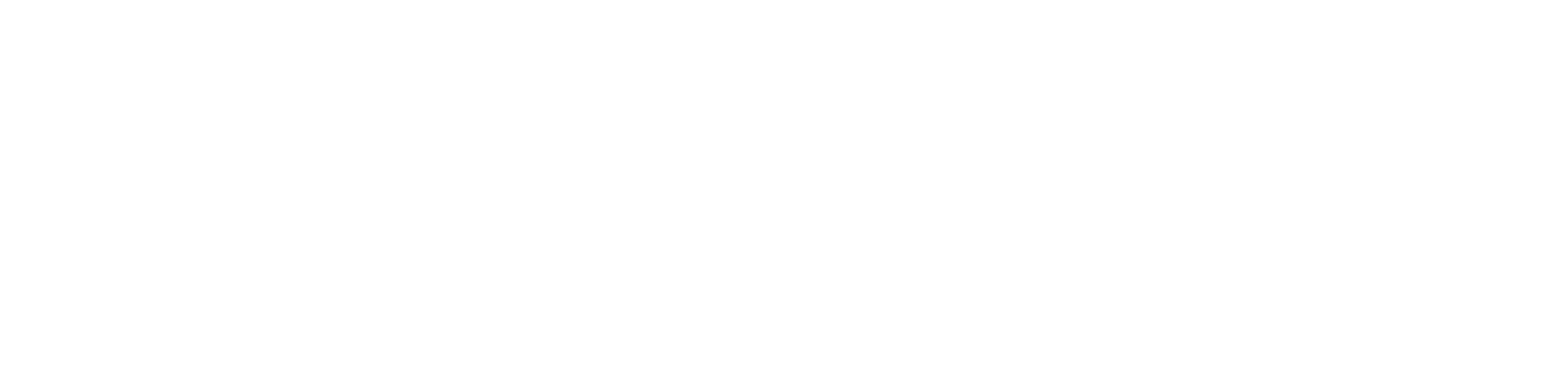  Judgment 156/2001, the Constitutional Court

First limit to the tax legislator
"It falls within the discretion of the legislator, with the only limit of the arbitrary nature, to determine the individual facts expressive of the ability to pay, which, as the subject's suitability for tax liability, can be presumed from any index that is revealing of wealth and not only from individual income.»
So…. Discretion does not mean arbitrariness.
 The Constitutional Court has never definied the concept of «Aribtrariness» by recalling and linking it with the general principles of reasonableness, consistency and equality.
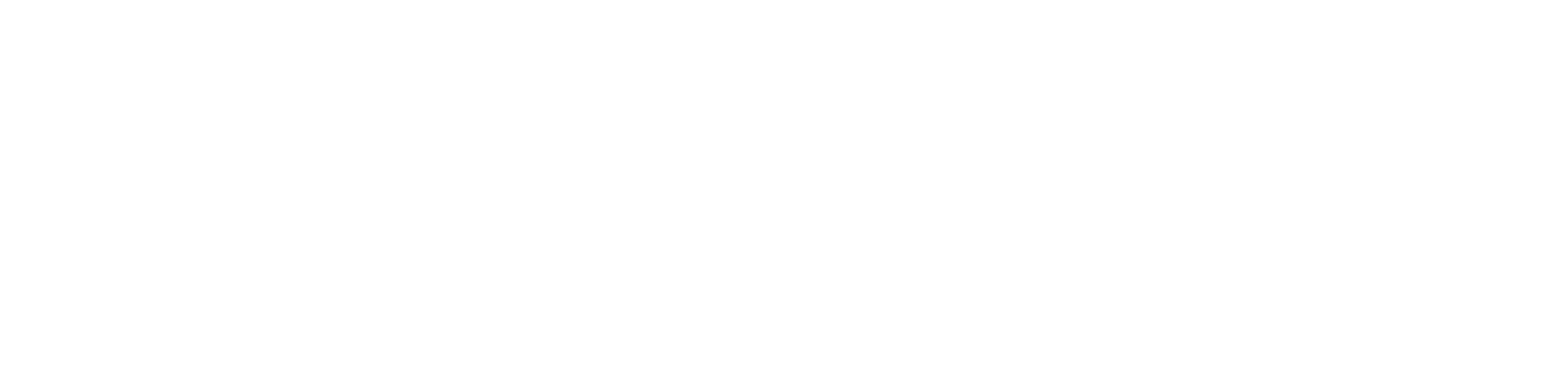 Applicability of the ability to pay principle to the inheritance and gift tax  D.L 1990/346

What index is hit by by the inheritance and gift tax?

"Transfers of property and rights by succession or by cause of death or by gift or other liberality between living persons.»

Prerequisite -> index of ability to pay, these are the 2 facts that trigger the application of the tax by reason of the ability to pay of the de cuius or donator in the present case.

Who are the tax payers?

Article 5 D.L 1990/346
 The tax is payable by heirs and legatees for inheritances, donors for gifts, and beneficiaries for other gifts between living persons.


2 Clarifications

There is (no longer) a general tax on the entire inheritance, individual assets bequeathed or the subject of a specific legacy are taxed.

Actual payment of the tax is always contingent on the concept of transfer of the right, it is never possible to subject a person to tax if the transfer of the right or of the property does not occur ( the prerequisite/criteria of the tax would be lost )
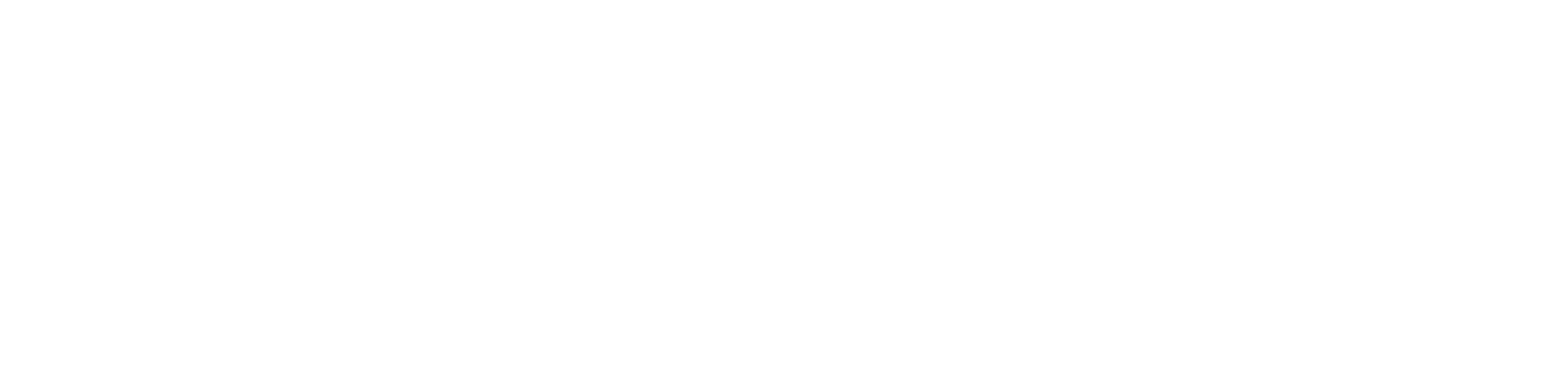 Lets’see…. THE TAX BASE

Once the fact on which the tax depends is determined…
need to understand the tax base ( actual amount hit by the tax )


Article 8 Consolidated Text of 31/10/1990 No. 346:

"The overall net value of the estate consists of the difference between the total value, on the date of the opening of the succession, of the assets and rights that make up the estate, determined in accordance with the provisions of Articles 14 to 19, and the total amount of deductible liabilities and charges other than those indicated in Article 46, paragraph 3.»

-> very long definition… very short story…  The tax base is the difference between the inherited assets value  and deductible liabilities… with some derogations... [ limitations and exemption matter ].
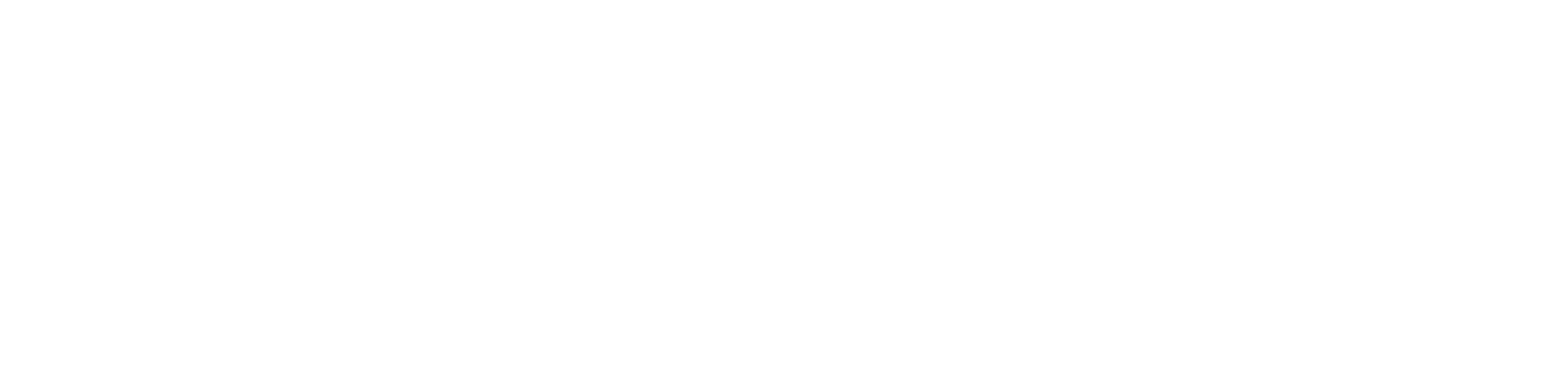 How is the inheritance assets worth assessed ?

Inheritance assets consist of all property and rights that are the subject of the estate.
Excluding those not subject to tax under Articles 2, 3, 12 and 13

Article 2 -> assets/rights of the estate that lack the territoriality requirement ( in case of foreign habitual residence of the decedent/donor ) to be excluded

Article 3 -> transfers exempt by virtue of reasons related to the public utility of the same ( transfers in favor of non-profit organizations/education purposes etc...)

Article 12 -> public debt securities and vehicles registered in the public motor vehicle register

Article 13 -> Cultural property


What are deductible liabilities?

Art. 20 "Deductible liabilities consist of the debts of the de cuius existing on the date of the opening of the succession and the medical and funeral expenses specified in Article 24 ( Medical expenses for the last 6 months of the de cuius life and funeral expenses within the limit of 1032.91 euros. ( limits and condition to tax dedicatbility, articles 21 and 22 )
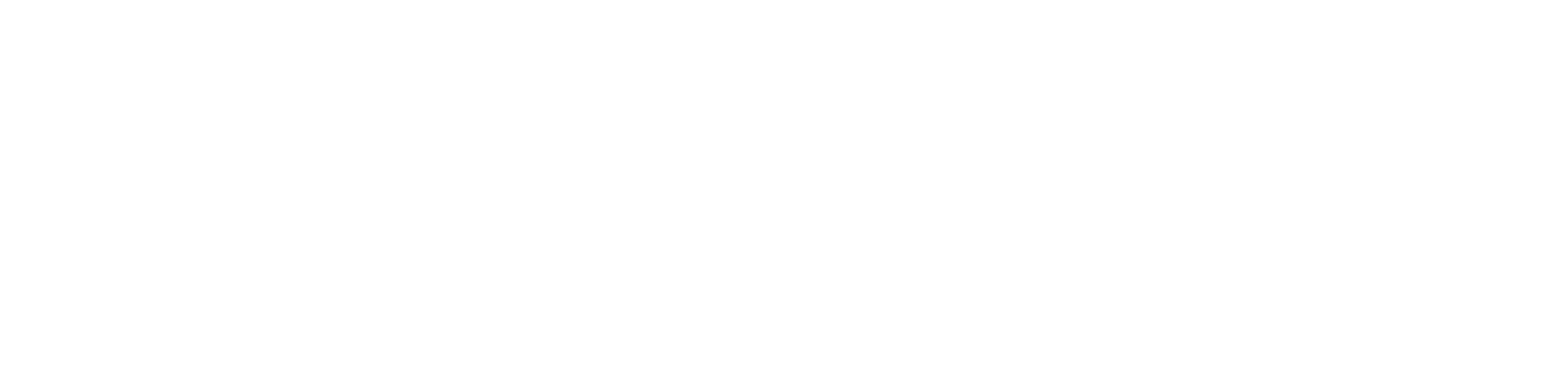 Goods and rights value determination: 

Articles 14-19 D.L 1990/346 

Art. 14 «Real estate and real property rights»
Art. 15 «Ships and aircraft companies»
Art. 16 «Stocks and obligations, other titles, company shares»
Art. 17 «Pension and annuities»
Art.18 «Credits»
Art.19 «Other goods»
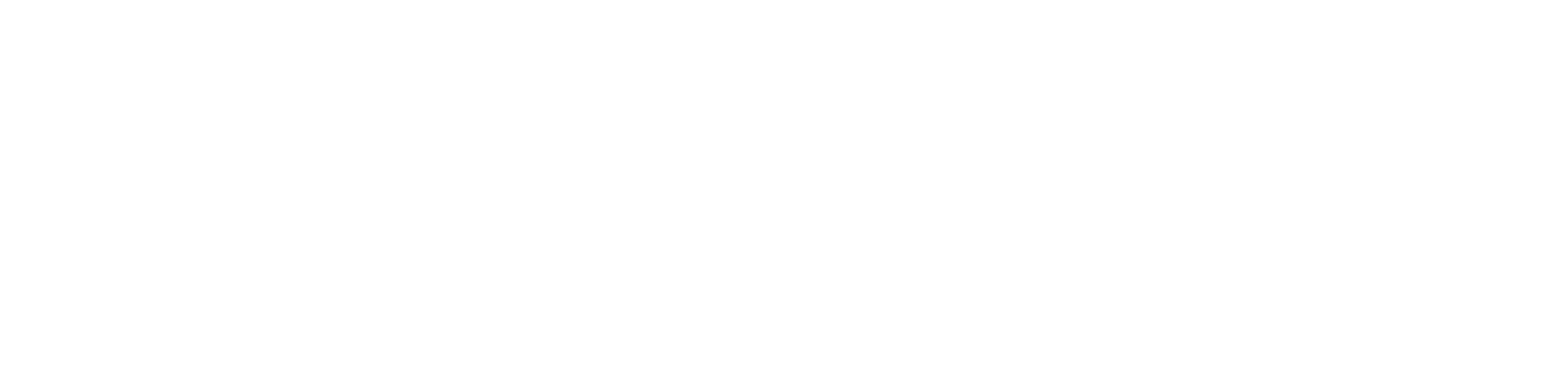 The tax rate 
The tax is proportional, with provision for different rates depending on the degree of relationship of the successors to the de cuius:

- 4%, for married persons and relatives in the direct line, to be calculated on the value exceeding, for each heir, 1,000,000 euros;
- 6%, for brothers and sisters, to be calculated on the value exceeding, for each heir, 100,000 euros;
- 6%, to be calculated on the total value (i.e., without any frankness), for other relatives up to the fourth degree, relatives in the direct line, as well as relatives in the collateral line up to the third degree;
- 8%, to be calculated on the total value (i.e., without any franchi- gia), for other persons (the non-relatives).
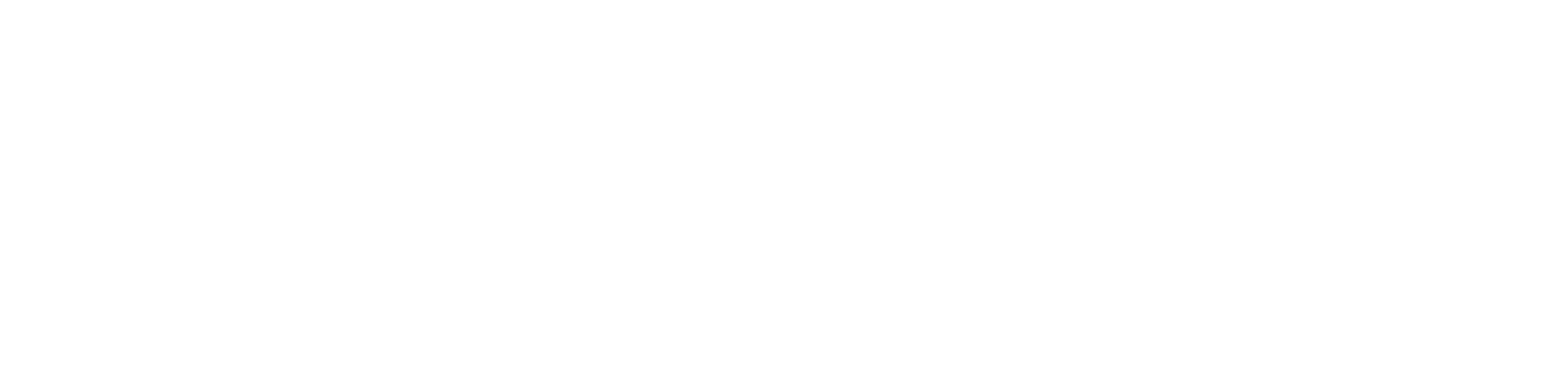 SOME CASE LAW… about

Ability to pay, presumption mechanism and effectiveness principle.

Judgement 109/67 Constitutional Court “The ability to pay principle can not be considered violated when contributory the requirement on which the tax obligation lies on an actual and concrete index such as that of the inherited wealth.” 
and in the same judgement… the Court stated as follow: “It's not relevant whether the taxable rate is calculated on the gross or net value, this being a circumstance that only settles on the quantum of the tax, reflecting a field in which the legislator has discretionary powers, as long as it uses them rationally.”
Principle of law established by the Court: 
1) The ability to pay principle requires an actual index of wealth in order to trigger to tax legislator power to tax.
2) But… concerning the tax base calculation… the legislator can benefit from discretional powers with the only limit of rationality and reasonability.
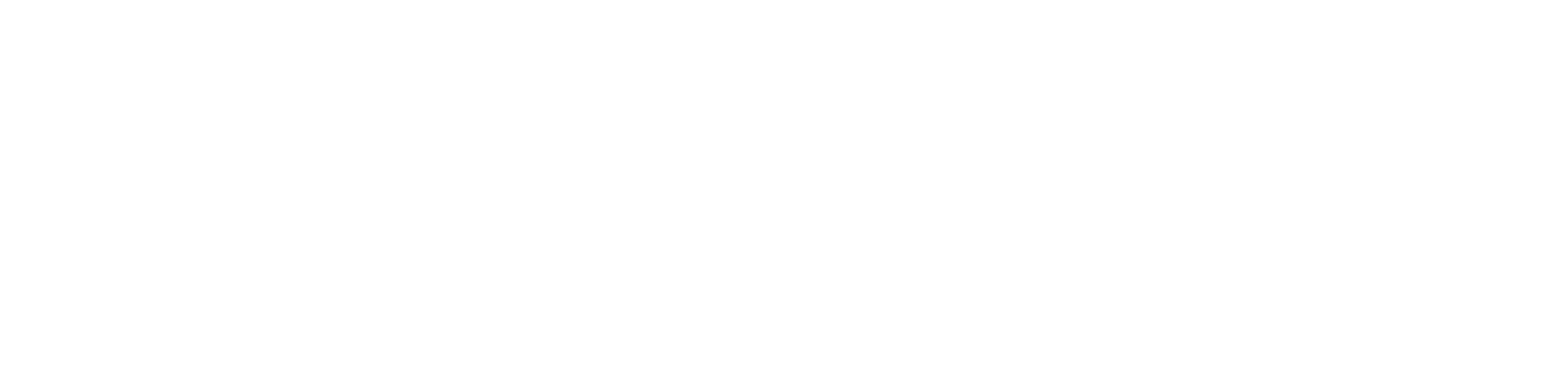 Thank You!
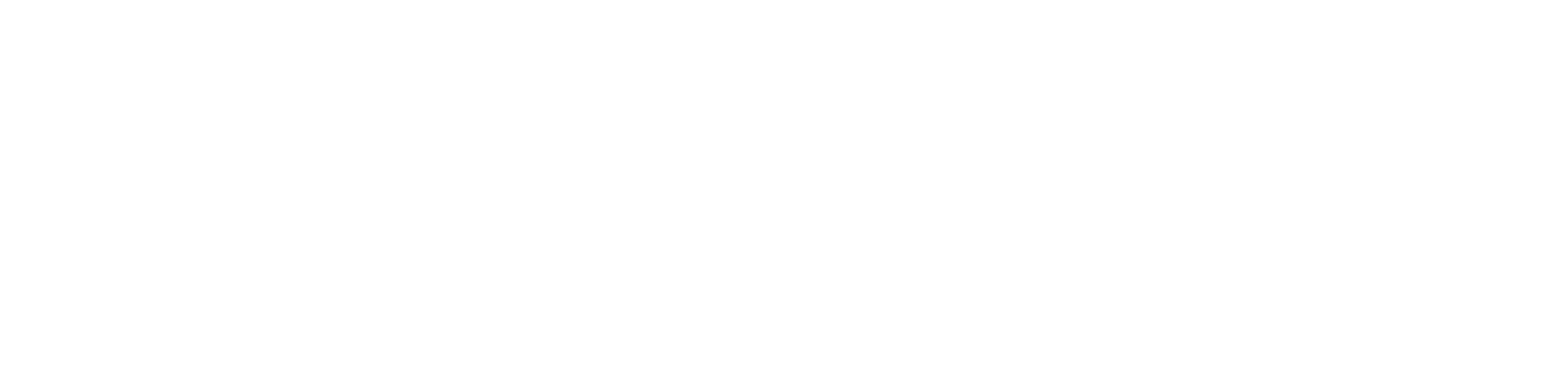